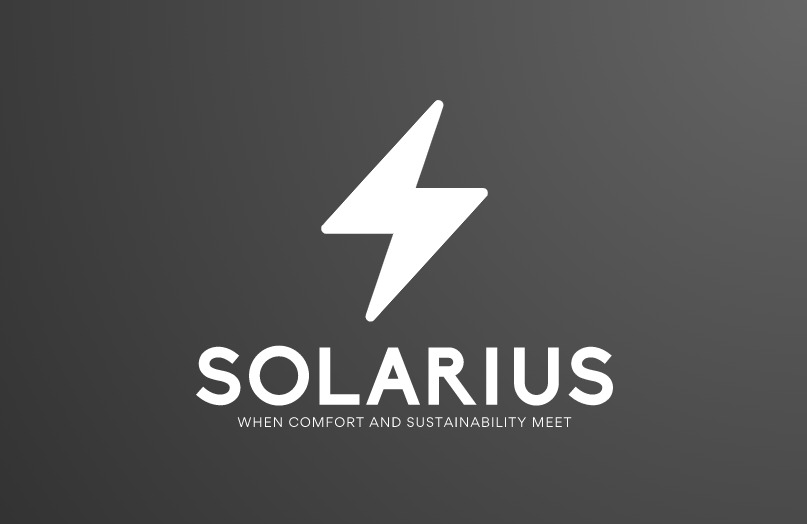 1
2
The team
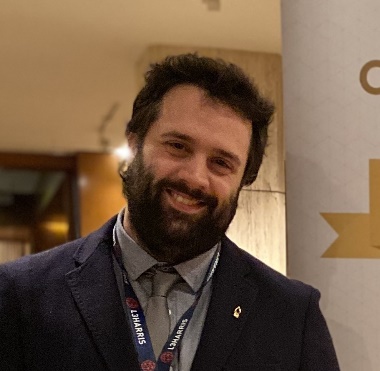 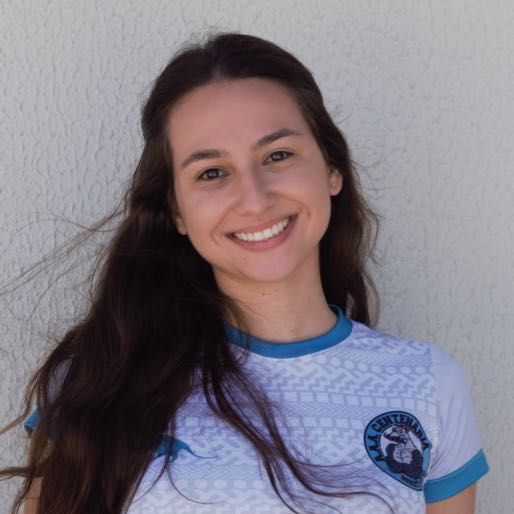 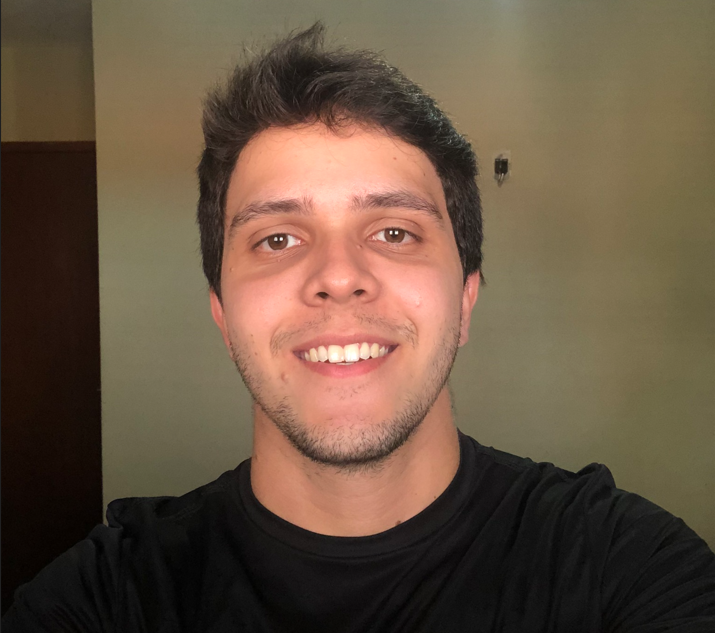 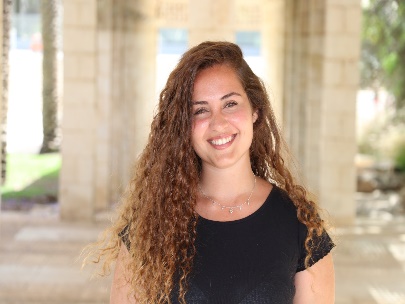 Dar AzrielBusiness and Marketing
Shahar BeilData SystemManager
Gustavo Brandao
Engineering
Leticia DiurnoLegal and compliance
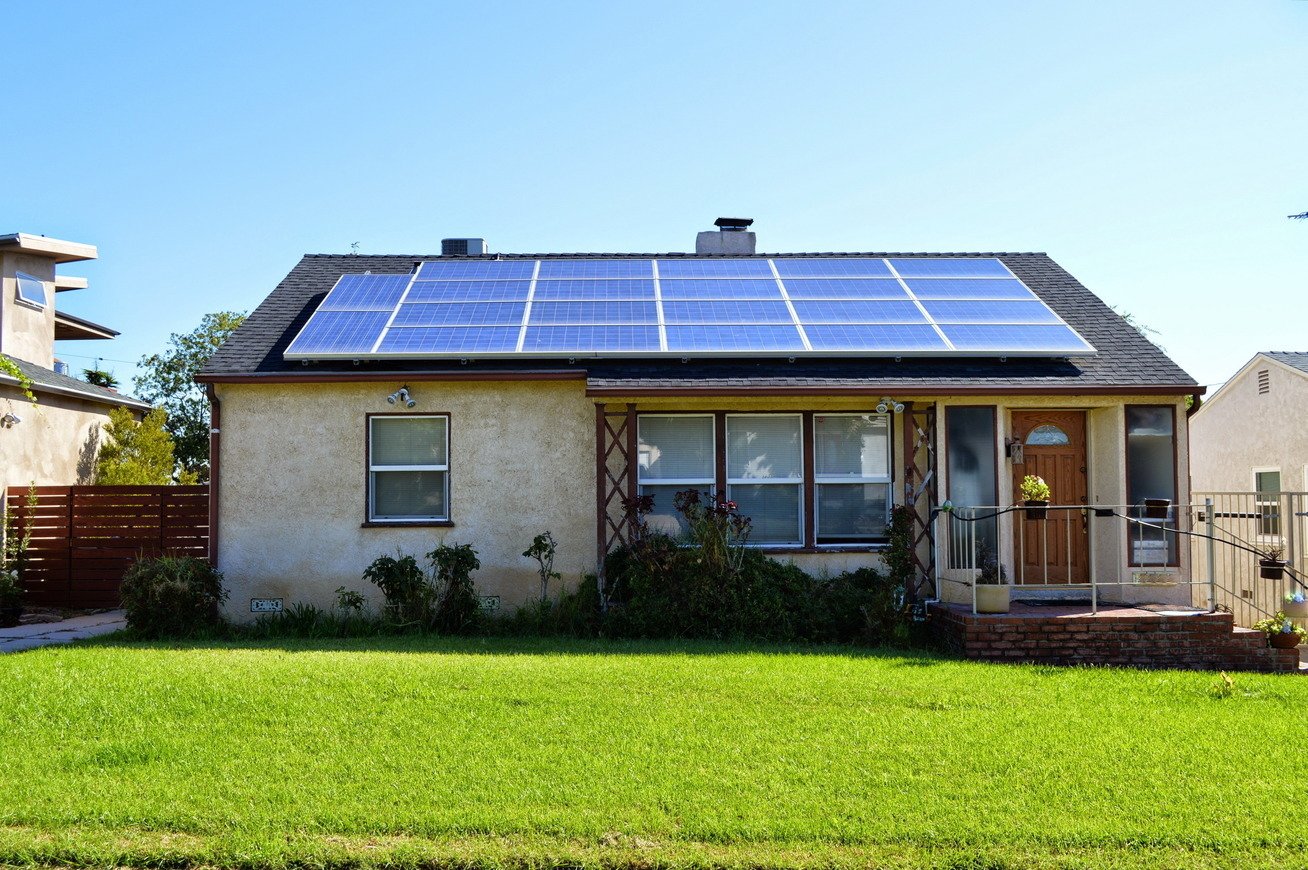 3
Grand opening
4
The Problems
Txt  Here
Text  Here
Market and Industry Analysis
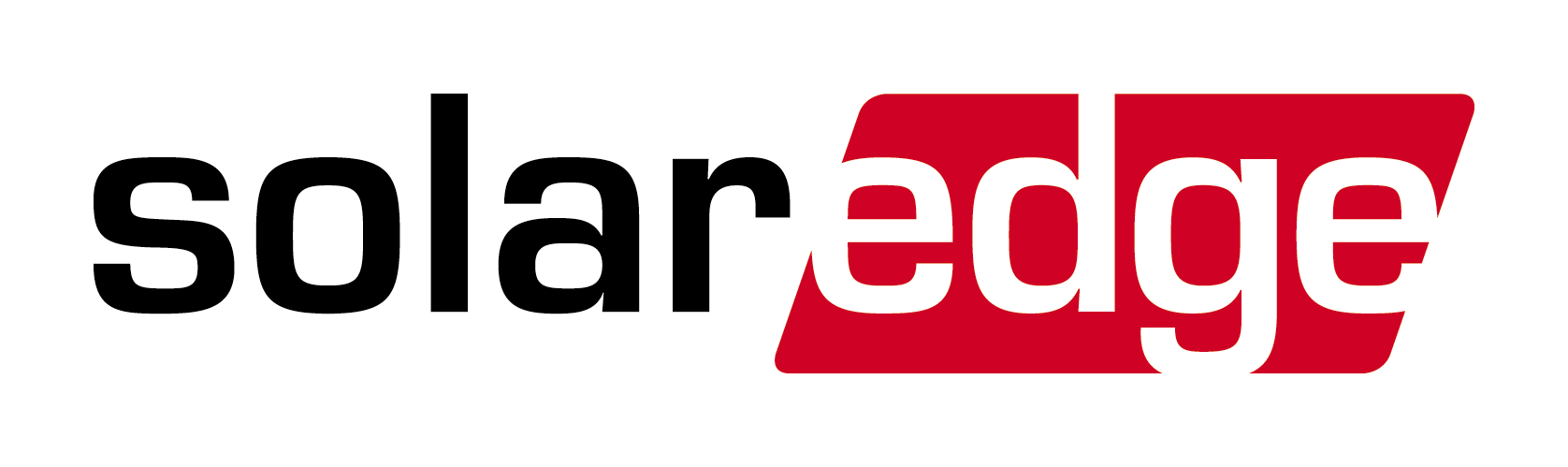 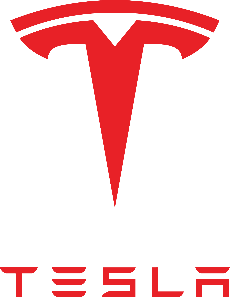 Large scale focused
Technology oriented
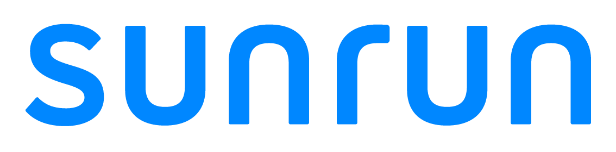 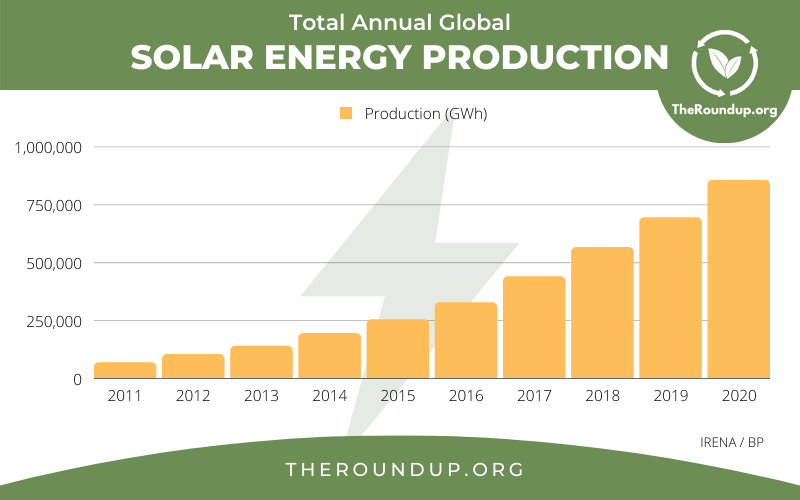 Global trend
Increased production
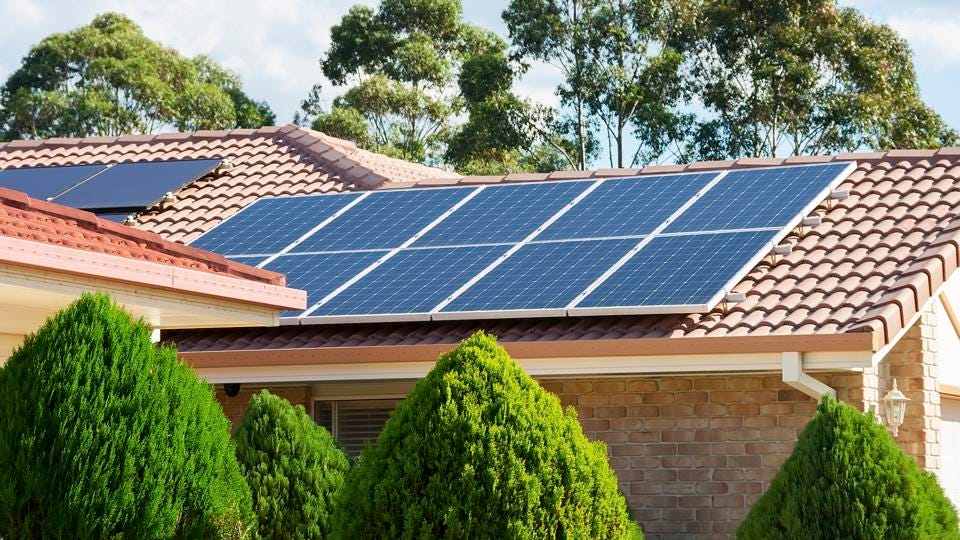 Private section adoption
Sustainability awareness
6
Our solution
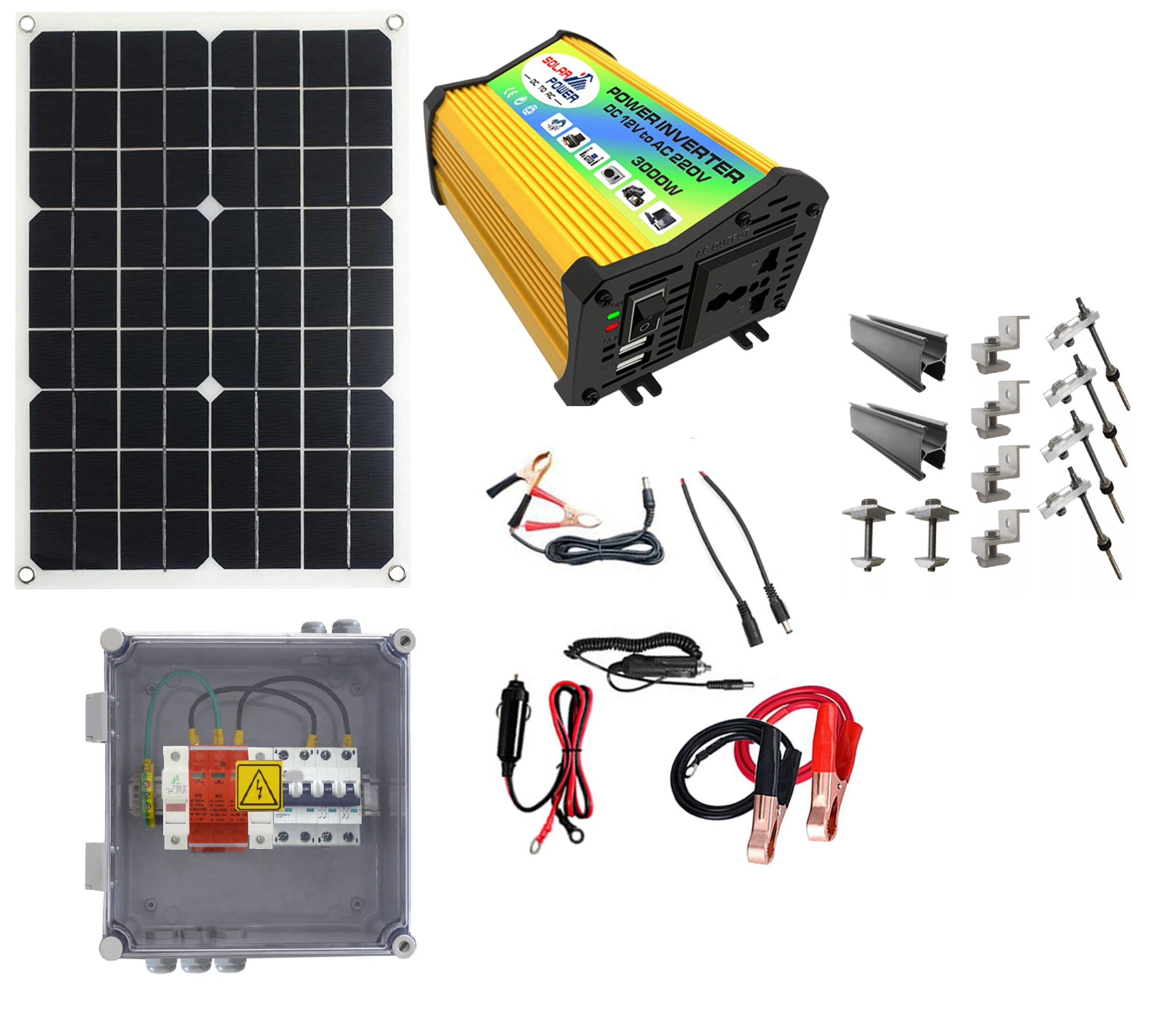 7
GUSTAVO
8
Solution Description
Solar KIT with material and panels purchased directly from the supplier

Inclusion of batteries, charge controllers and own manufacturing of photovoltaic solar panels

Material purchased at a lower acquisition cost from the best players in the photovoltaic solar market

Incentive policies related to generation and user acquisition cost
9
Vetting the options
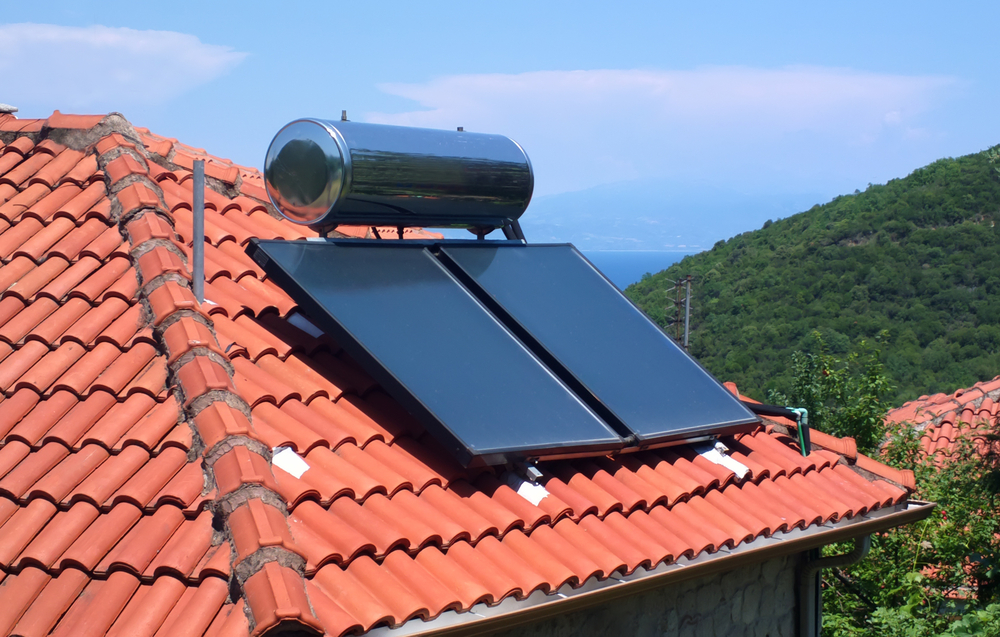 Thermal Solar Energy

X

Photovoltaic Solar Energy
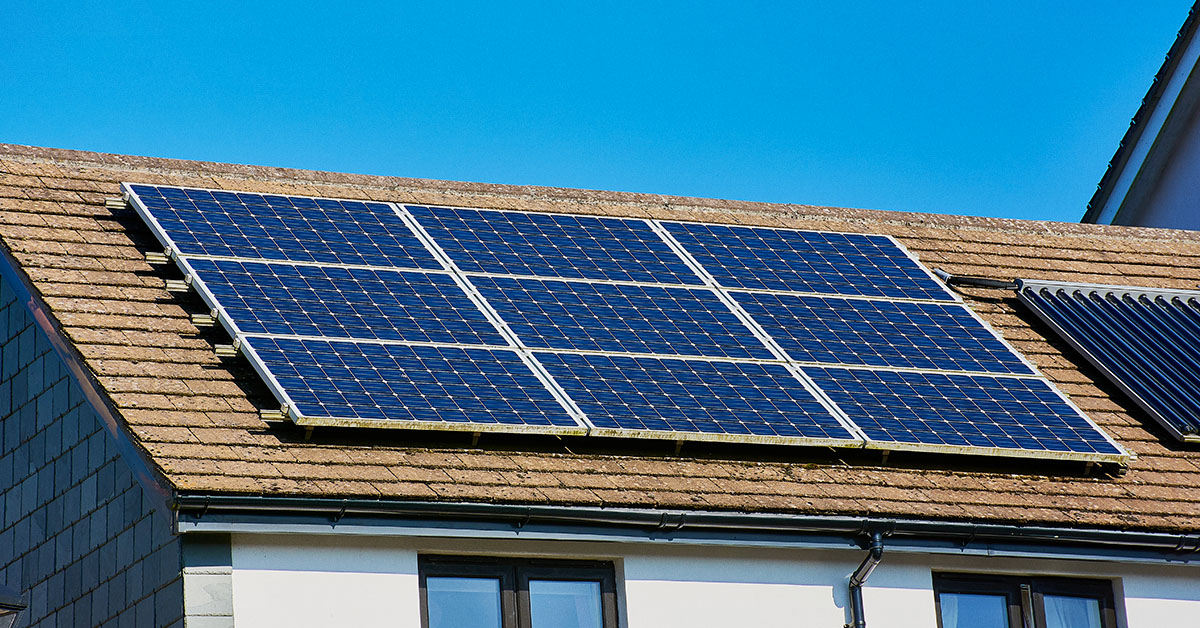 10
Added Value
Ability to supply its energy without exorbitant costs and with a highly attractive ROI due to the low acquisition price of the KIT
11
Engineering specs
Smaller and easy-to-install panel
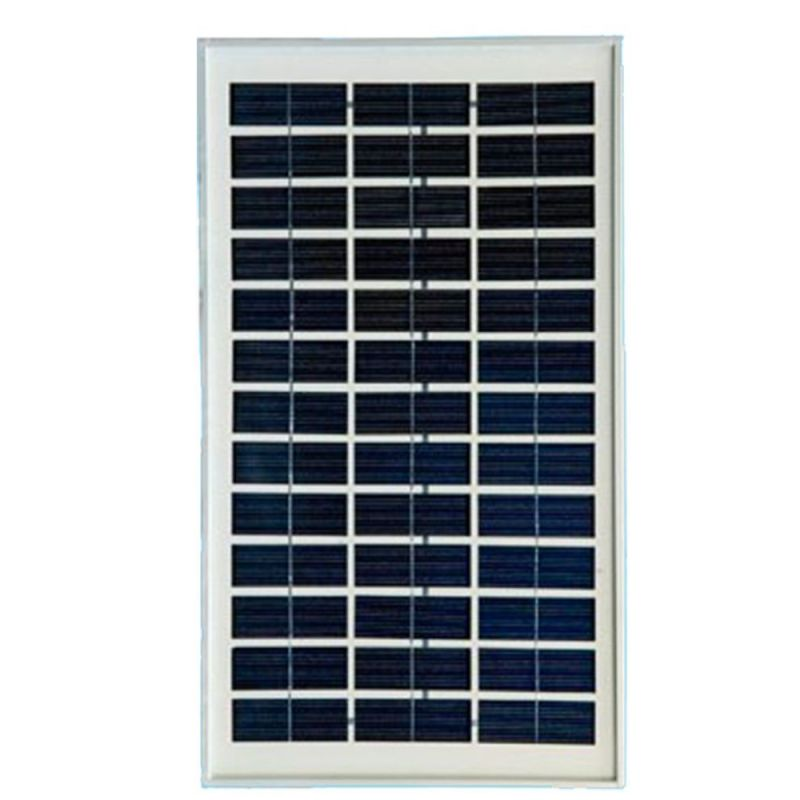 12
Engineering specs
Stringbox is the KIT's protection system
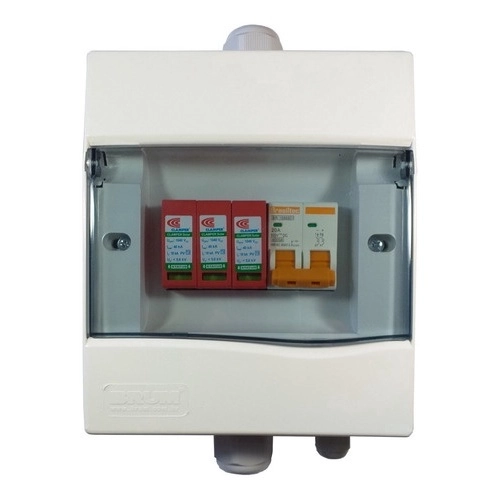 13
Engineering specs
Frequency inverter is the main component of the system
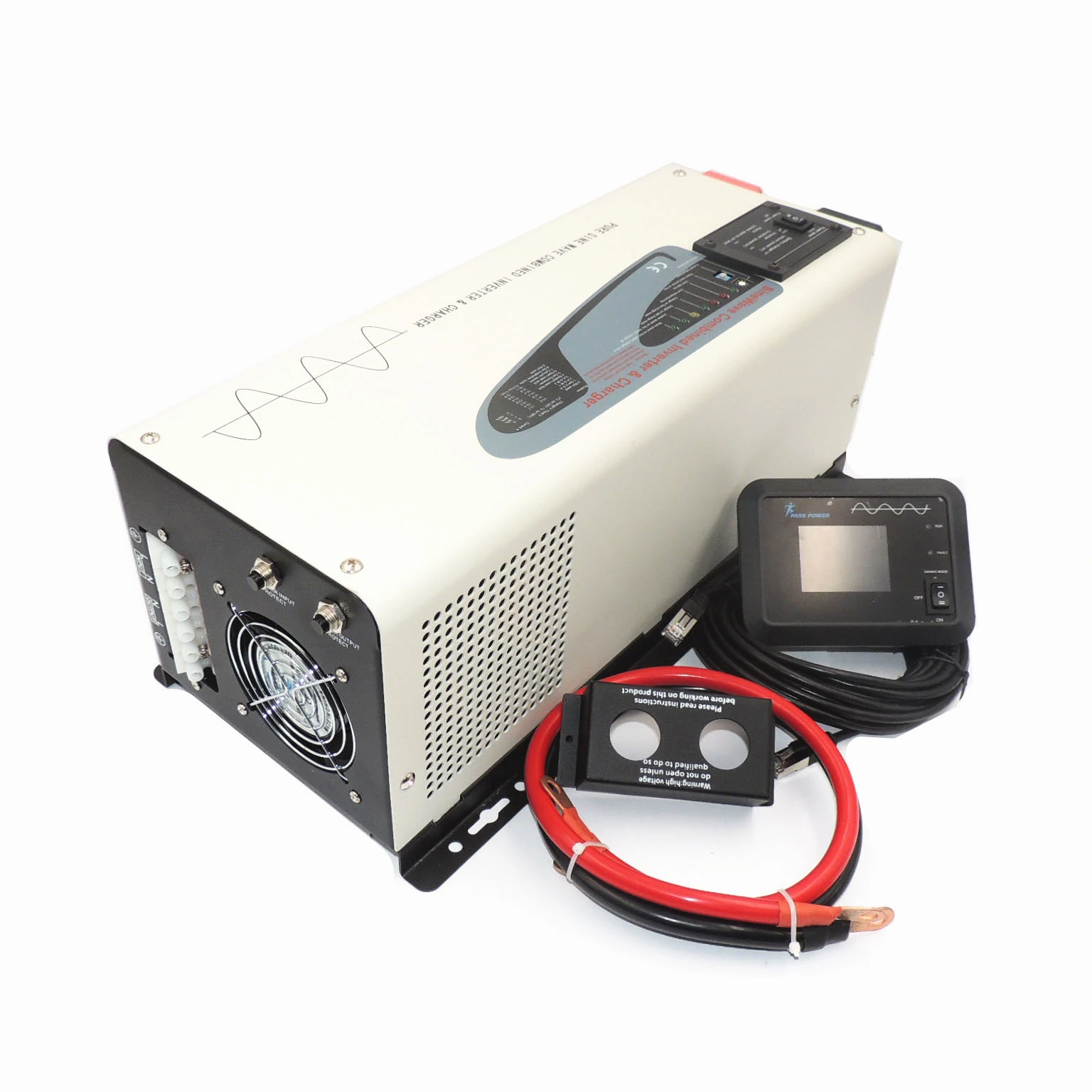 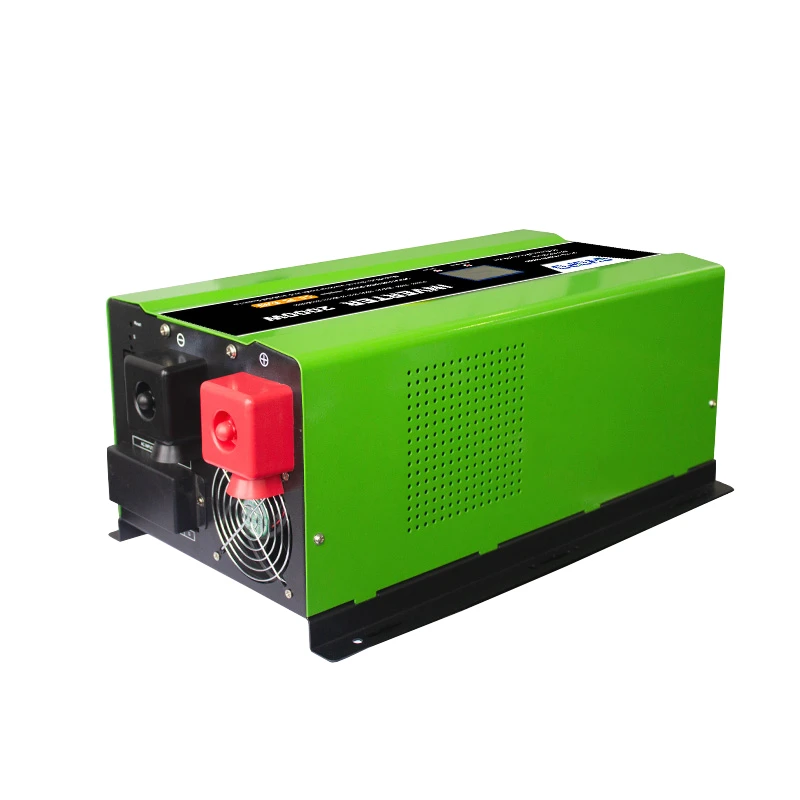 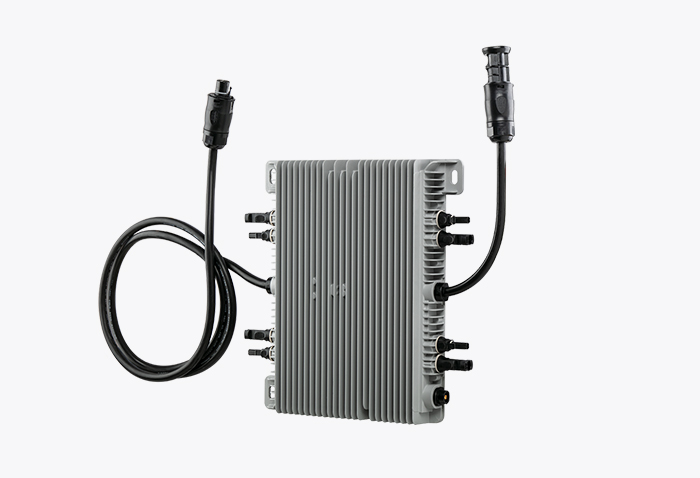 14
Engineering specs
Batteries and charge controller
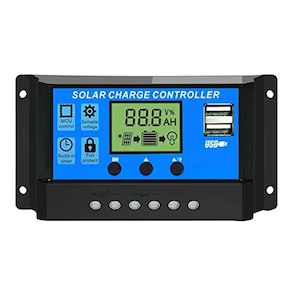 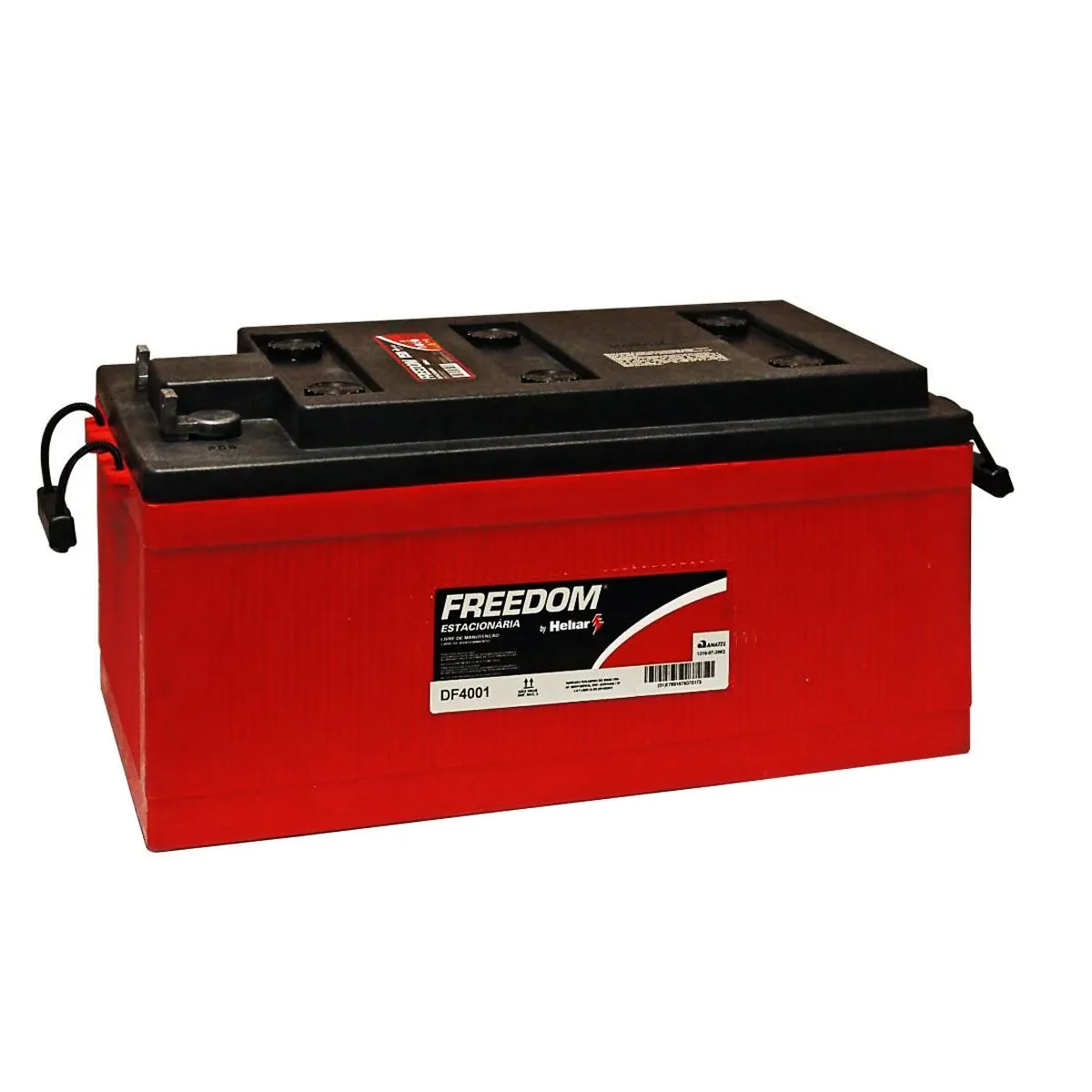 15
Engineering specs
Cables and plugs
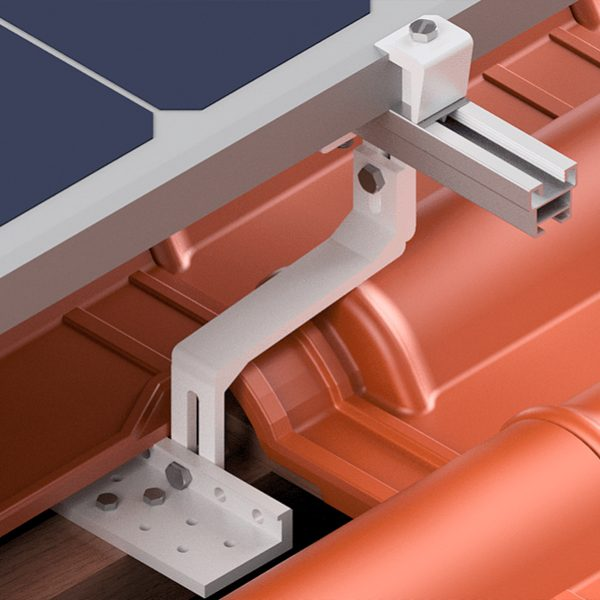 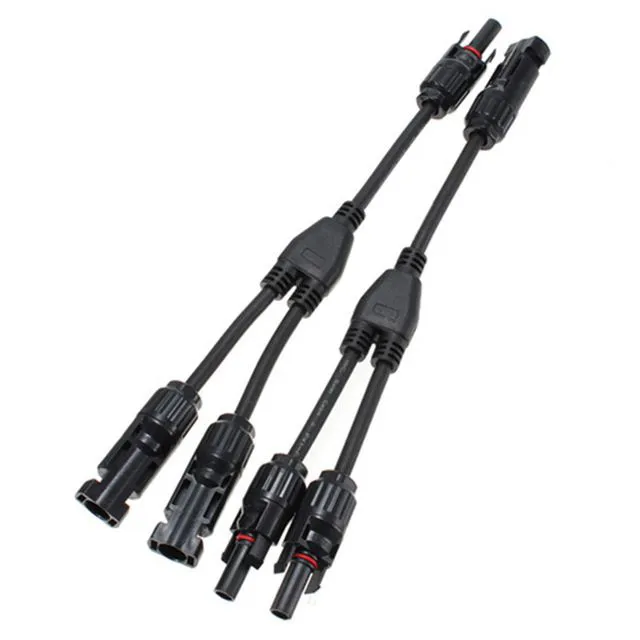 16
Visual Concept
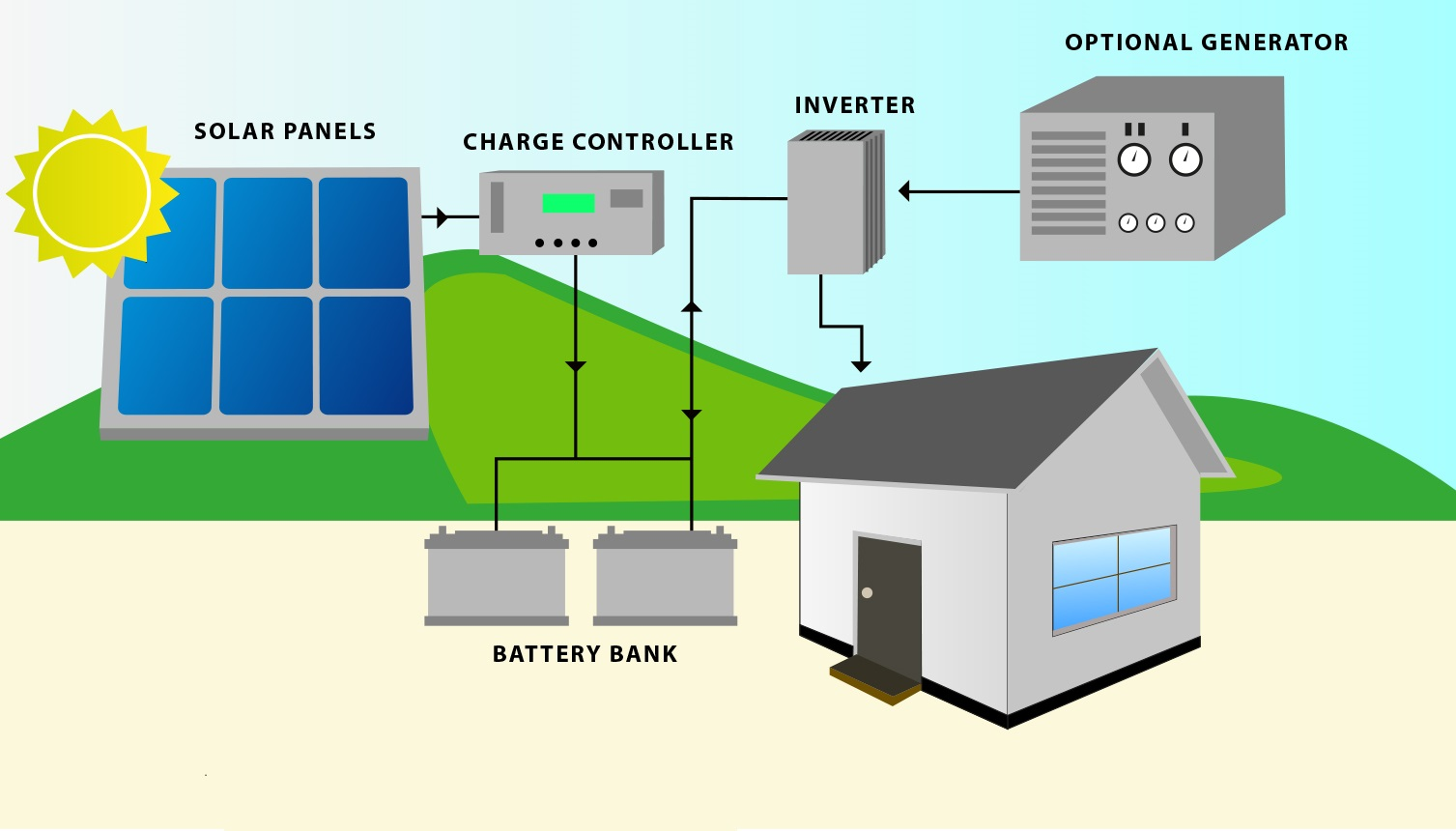 17
Net production cost estimation for 1 unit (1,5KW) - Market Price
18
Net production cost estimation for 1 unit (1,5KW) - Market Price
19
Net production cost estimation for 1 unit - Our KIT
20
Net production cost estimation for 1 unit - Our KIT
21
LATICIA
22
Expansion
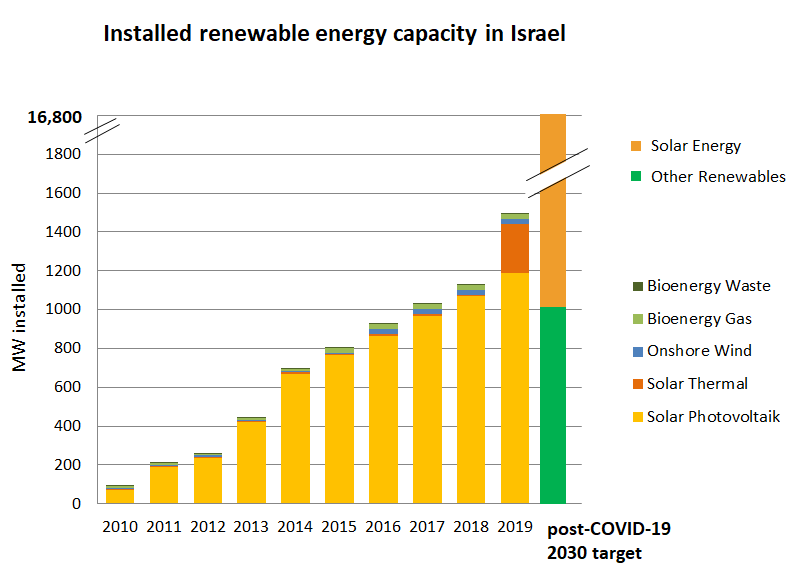 [Speaker Notes: 6.2: Installed renewable energy capacity in Israel Source: own figures based on data from IRENA, 2020 and Israel Ministry of Energy, 2020b]
23
Expansion
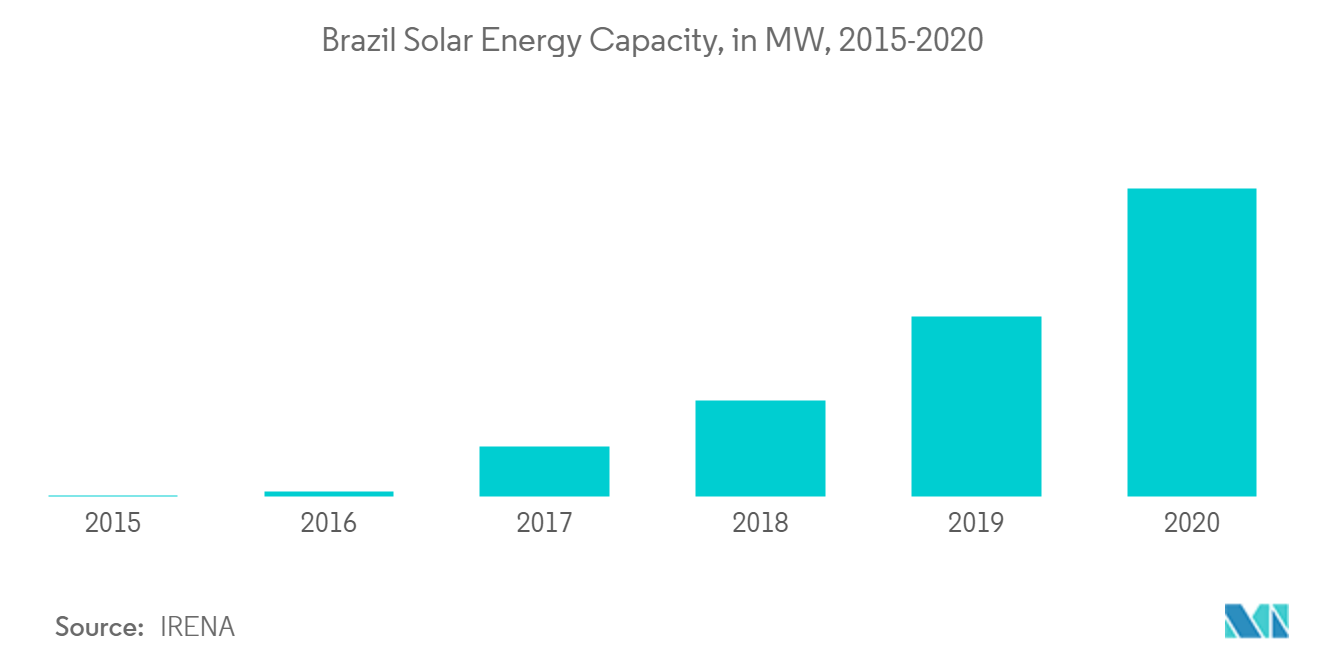 [Speaker Notes: https://www.mordorintelligence.com/industry-reports/brazil-solar-energy-market]
24
24
Legal and Compliance
In Brazil and in Israel
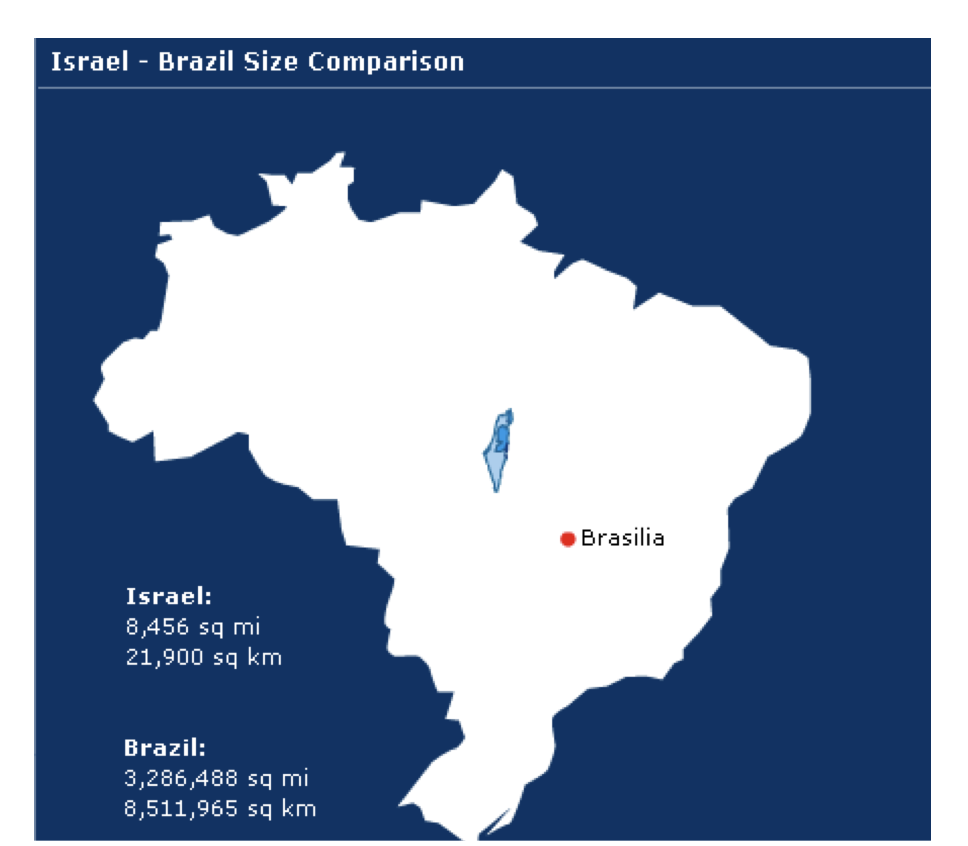 25
25
Decision 2664(2002)
Decision 3338(2008)
Decision 4450(2009)
In Israel
The construction of two large privately-funded solar power plants  near Kibbutz Ashalim in the Negev Desert was approved;
Integration of renewable energy into the electricity sector with a minimum 2 percent share by 2007;
Revision the 2002 renewable energy targets to 5 percent and 10 percent by 2014 and 2020;
The government introduced tax benefits for solar photovoltaic (PV);
[Speaker Notes: Future tasks that we will aim to achieve in R&D.
 
Include:
Known problems that will be solved in the future in the R&D phase]
26
26
The implementation of FIT(Feed-In Tariff)
A financial incentive to advance Israel’s renewable energy sector
Israel’s solar generation capacity increased steadily and significantly from 2008 to 2012, when the FIT was phased out
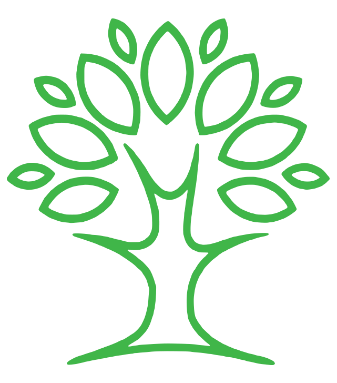 [Speaker Notes: Add a calculation]
27
27
Law 10.438 
(2004)
REN 482 - ANEEL(2012)
Law 14.300/22(2022)
In Brazil
The measure made it possible for citizens to generate their own energy. Excess production, generated by solar energy equipment, for benefits in the electricity bill.
The new Marco Legal Solar in Brazil, new law brought many changes to the solar
 energy sector
Incentive for non-conventional renewable sources without including solar energy
28
28
PADIS - BR(Support Program for the Technological Development of the Semiconductor Industry)
The government will give up raising R$ 600 million
Exemption from four taxes – II, IPI, PIS and Cofins – on the production of chips and semiconductors
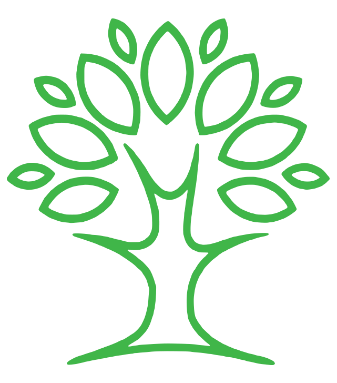 [Speaker Notes: Add a calculation]
29
29
How governments and public policy can help to implement this solution?
Taxes
Financing
Facilitated financing lines for individuals and companies
Immunities and exemptions to energy solar users
Jobs and assistance to communities
DE bureaucratization
Simplified environmental licensing
Helping low-income families and creating jobs
30
30
Solving Problems
Sustainability
Life Cycle of Kits
Old units or damaged ones will be accepted back and assembled for continuous use. Returns will be handled by the retail sellers which will deliver back to us.
Saves water from hydroelectric and reduces use of thermoelectric plants
Facilities
Access to Solar Energy
More people will be able to purchase solar panels with the financing facilities and government incentives
It relieves distribution networks
Environmental Preservation
Solarization of public buildings
Savings in public energy costs can be used in other areas and in the implementation of more public policies
Reduces the advance of global warming with the disuse of CO2
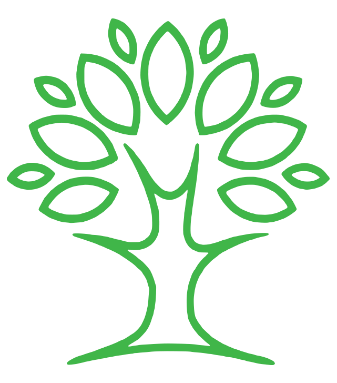 31
DAR
32
Key Players
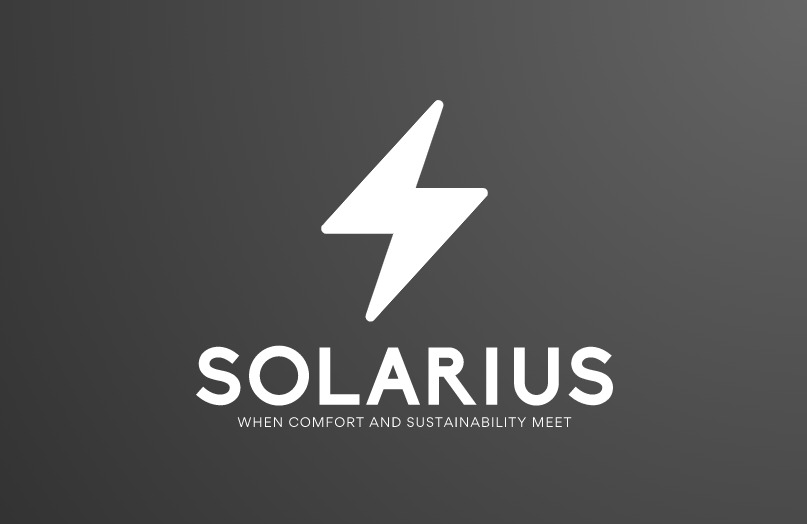 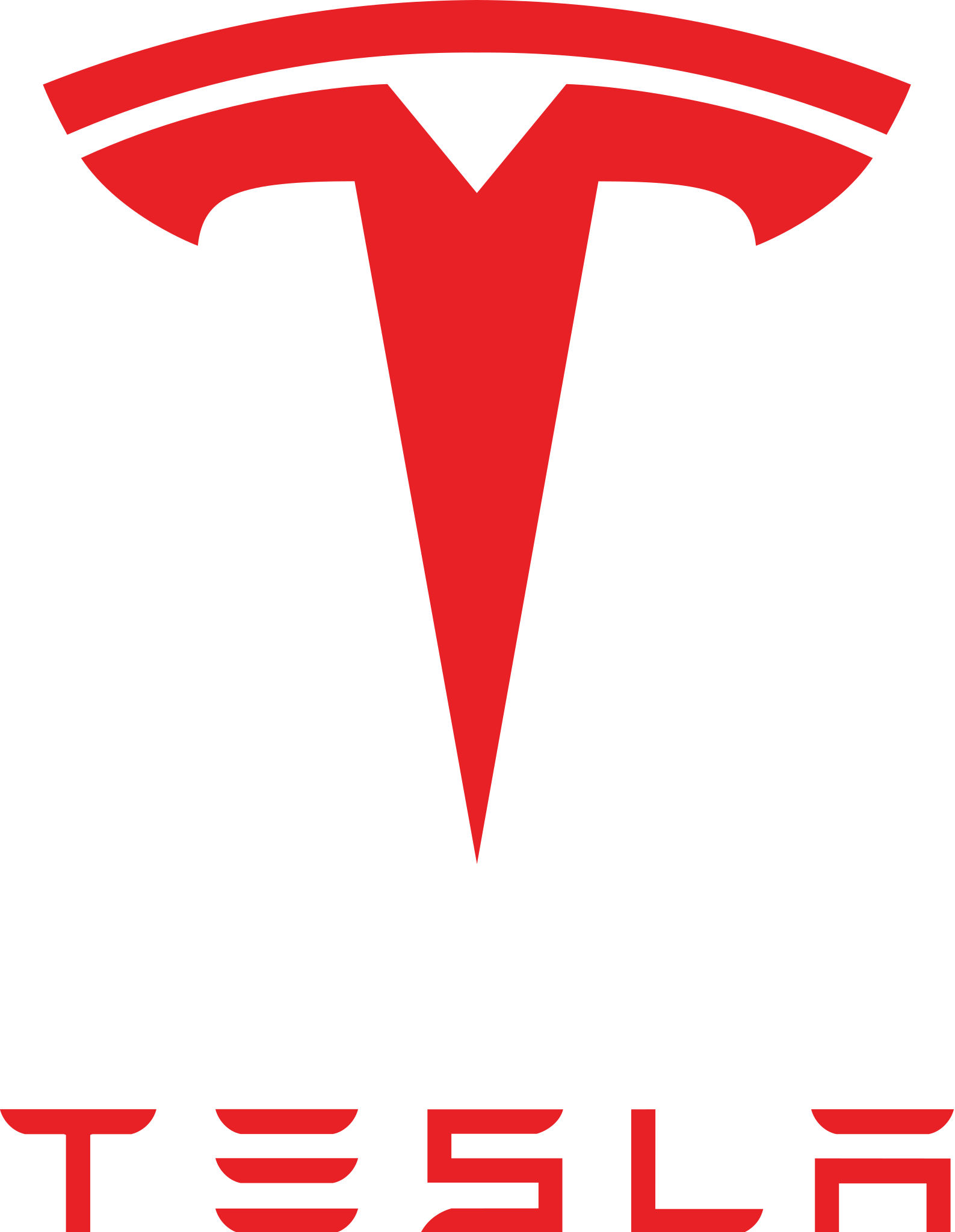 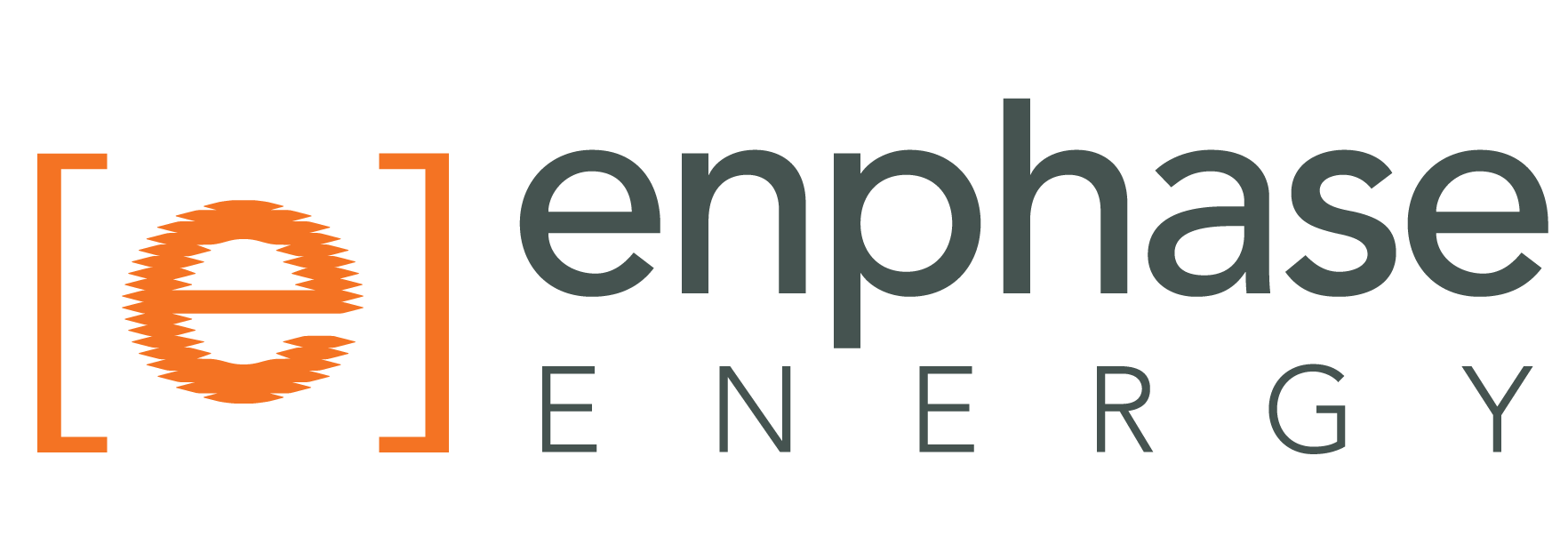 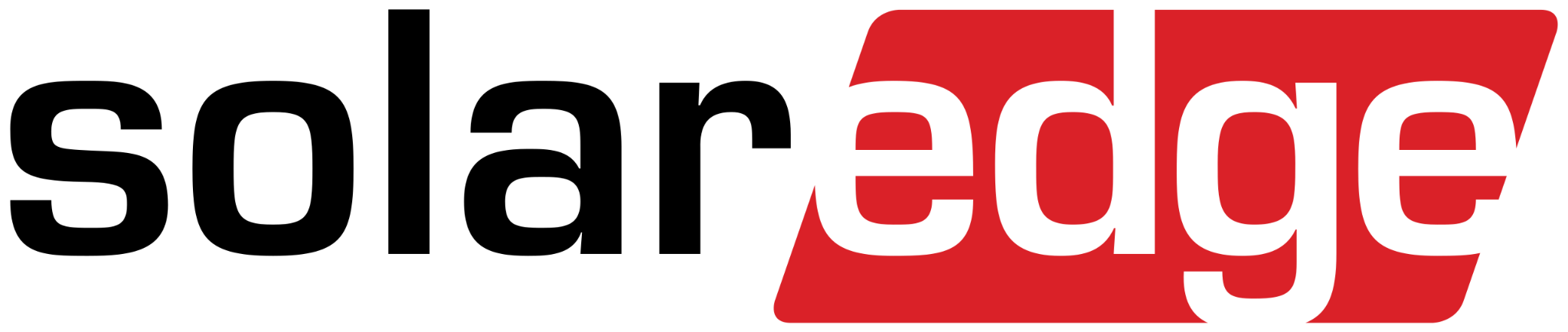 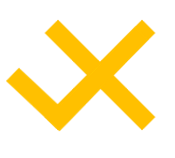 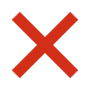 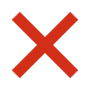 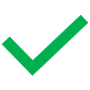 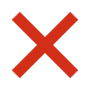 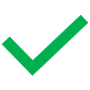 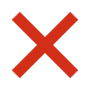 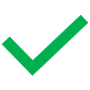 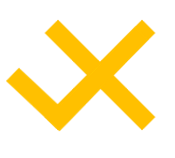 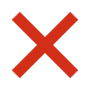 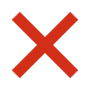 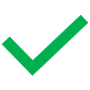 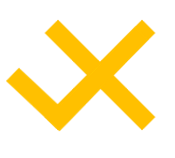 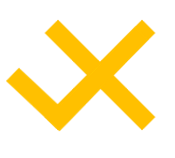 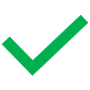 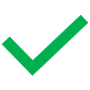 33
Cost Reduction
Limited Scale
Ease of Use
S
W
Potential Government
 Support
WEAKNESS
Long adoption
SWOT
STRENGTHS
Government Support
O
T
THREATS
OPPORTUNITIES
Policy Changes
International Expansion
New players
Growing Solar Market
PRODUCT
PRICE
PLACE
34
Marketing Mix
PROMOTION
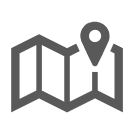 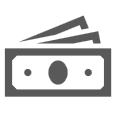 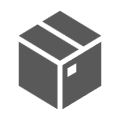 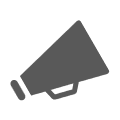 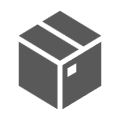 Split paymentsShort-term LoansGovernment subsidising
Personal Agents
That can match each customer with the ideal kit for him.
Free meeting with a representative in the client's house
Free shipping for orders on the website
Coupons &Discount
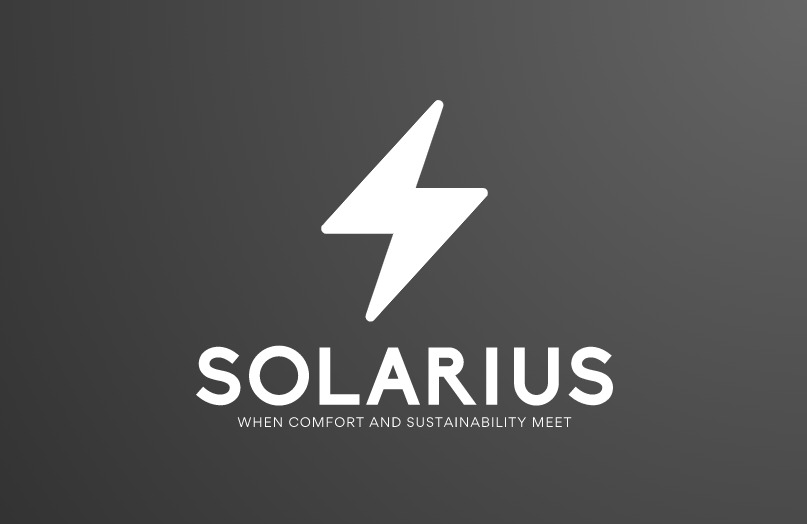 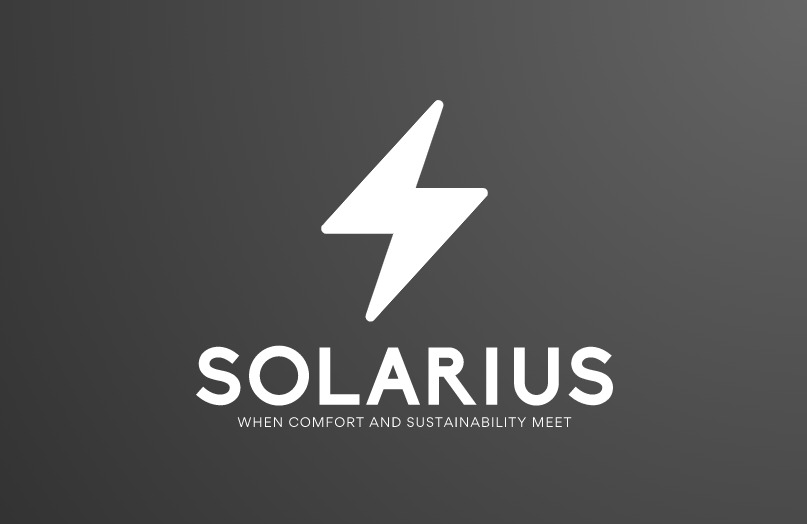 Website
where any client can find the product he needs
[Speaker Notes: Future tasks that we will aim to achieve in R&D.
 
Include:
Known problems that will be solved in the future in the R&D phase]
35
Possible Locations
Israel
Brazil
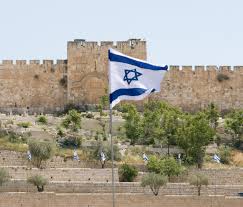 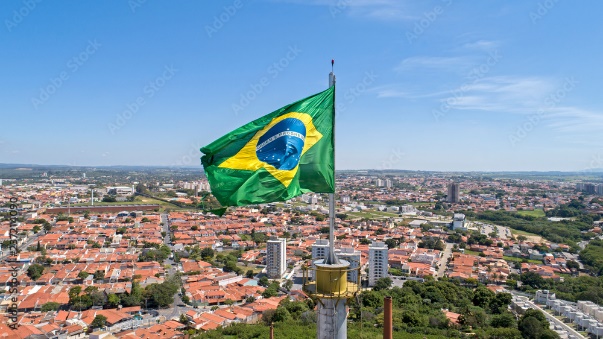 36
Possible Expansions
Germany
California, United States
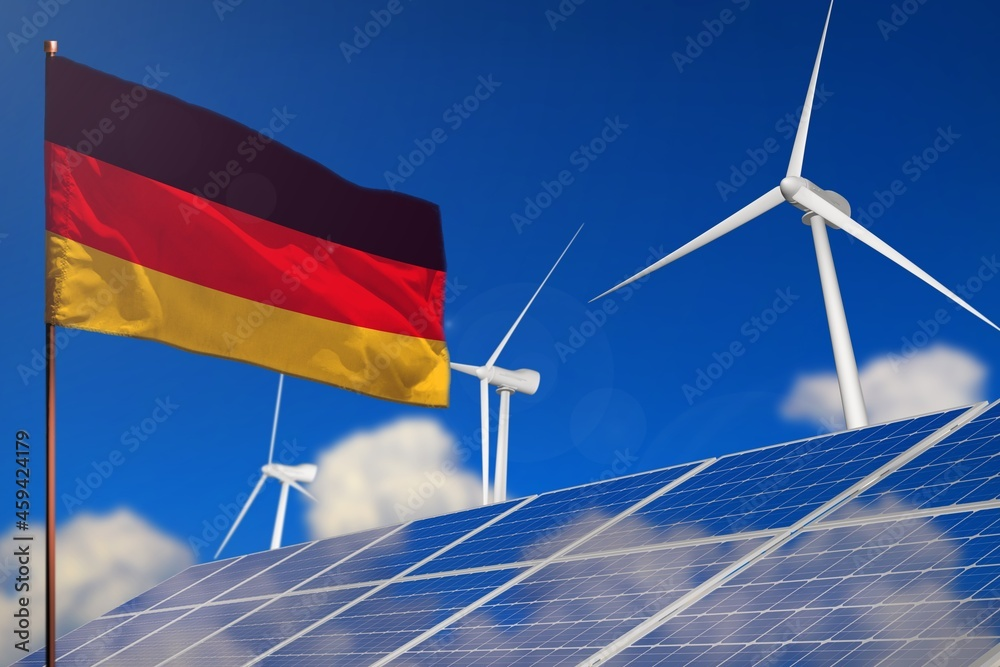 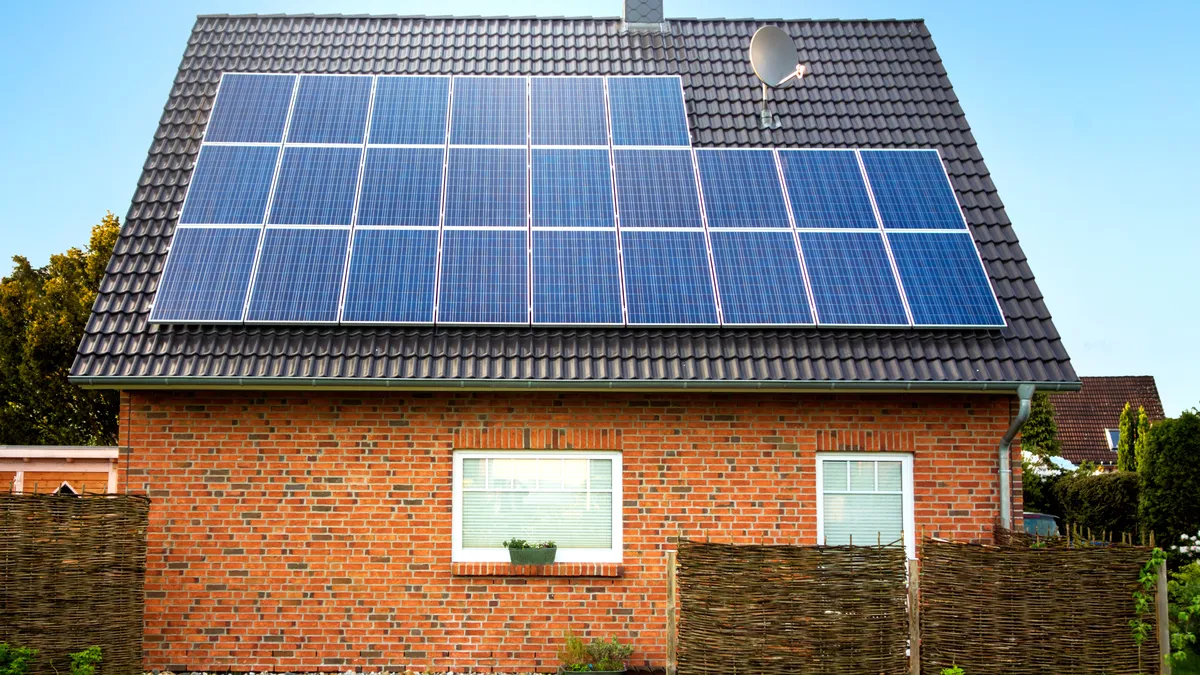 [Speaker Notes: 1. 	California, United States: California has been a leader in promoting renewable energy, including solar power. It has abundant sunlight throughout the year, making it an ideal location for solar energy systems. The state also offers various incentives and rebate programs to encourage the adoption of solar energy. Additionally, California has a strong environmental consciousness and a sizable market for residential solar energy systems.
2.     Germany: Germany has been at the forefront of solar energy adoption for many years. Despite having less sunlight compared to other regions, Germany has a well-established solar market due to its favorable feed-in tariff system, strong government support, and extensive renewable energy policies. The country's commitment to transitioning to clean energy and its mature solar industry make it an attractive location for your product.]
37
SHAHAR
38
Finance
Pricing:      Early birds – 2500$				Retail price – 3000$		Customer Expansion – 2500$
39
Finance
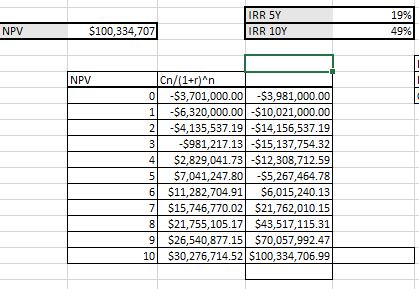 NPV: 10Y – 100,334,707$ 
IRR: 5Y – 19% , 10Y - 49%
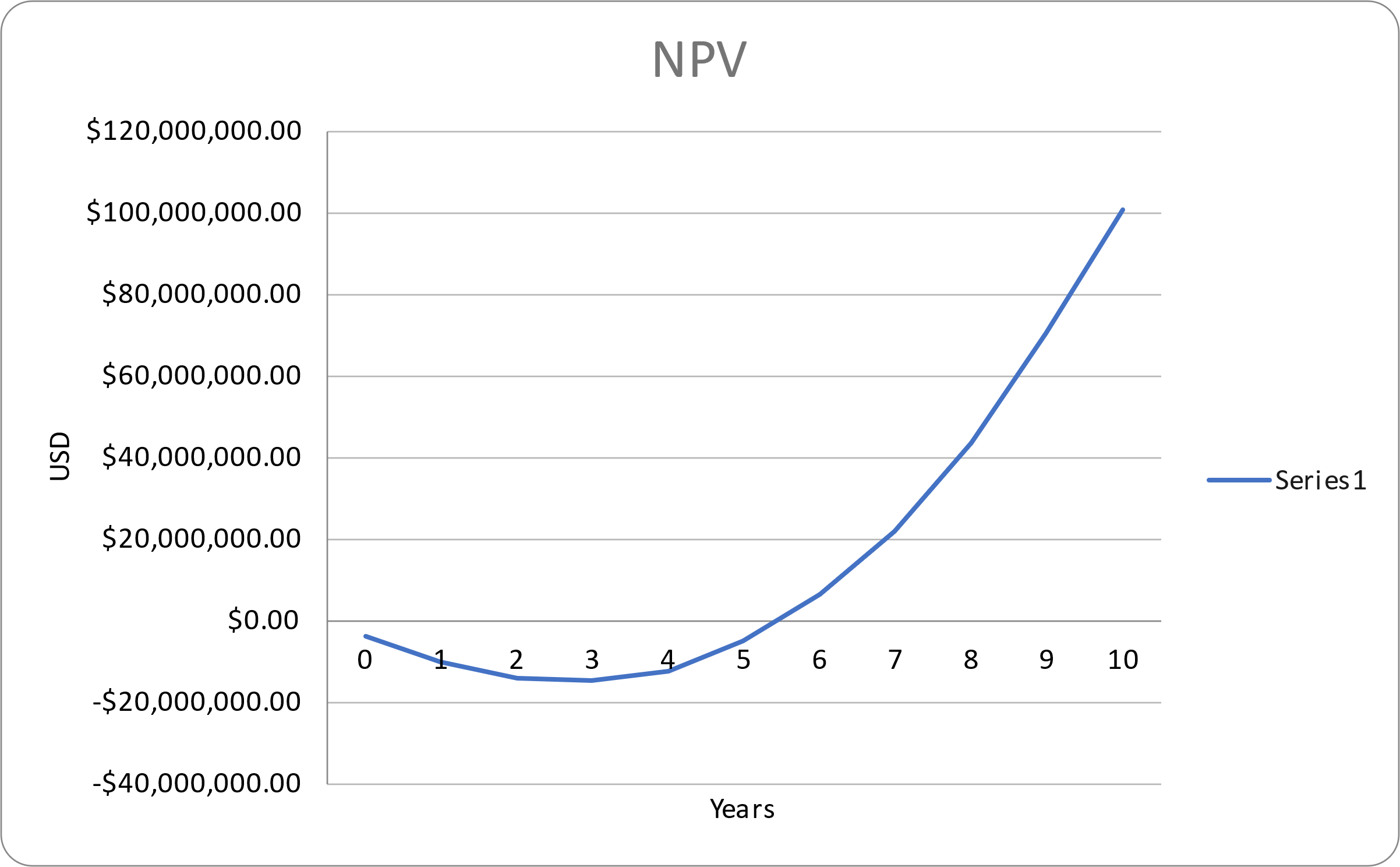 40
Company Goals and Timeline
Collaborations
Exportscountry wide support
Enter to marketBrand recognition
ConstructionLegislation
2023
2025
2028
2030
2035
41
The Problems
Txt  Here
Text  Here
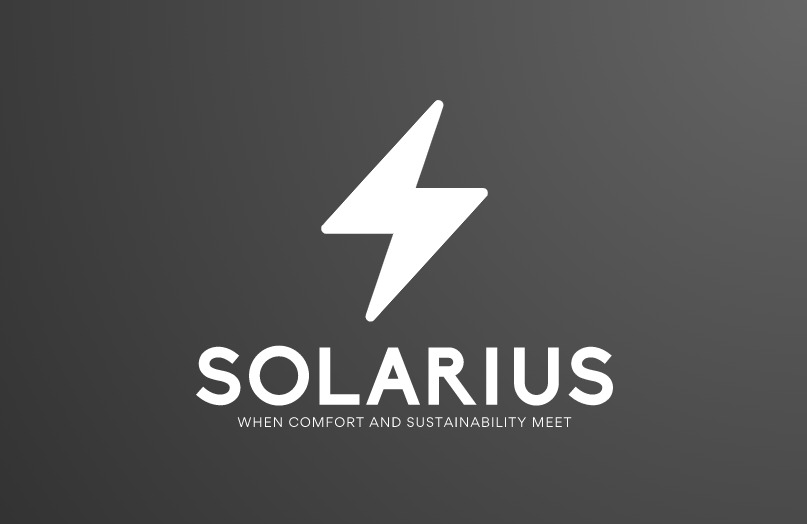 Thank you!
Thank you
Any Questions?
Any questions?
43
Appendix
Appendix 1: Yearly costs
Appendix 2: NPC IRR 
Appendix 3: 
Appendix 4: 
Appendix 5: 
Appendix 6:
44
Appendix 1
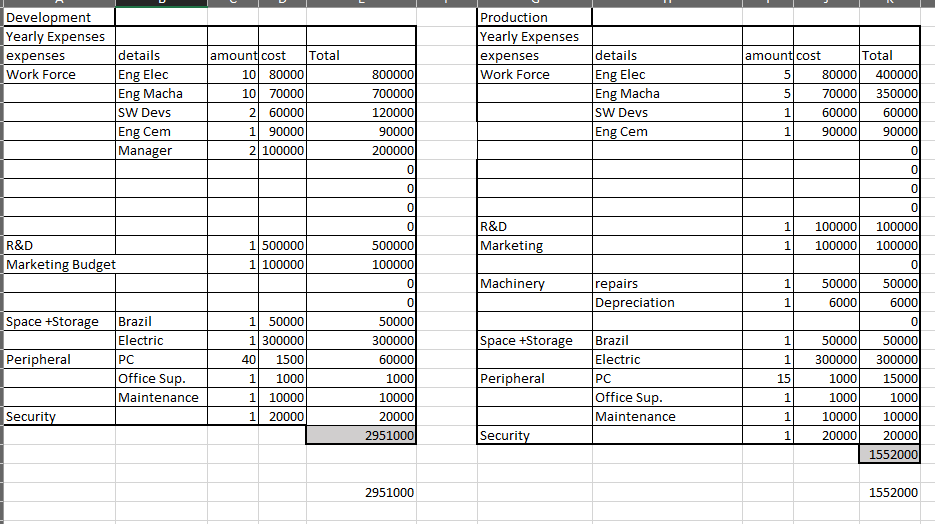 45
Appendix 2
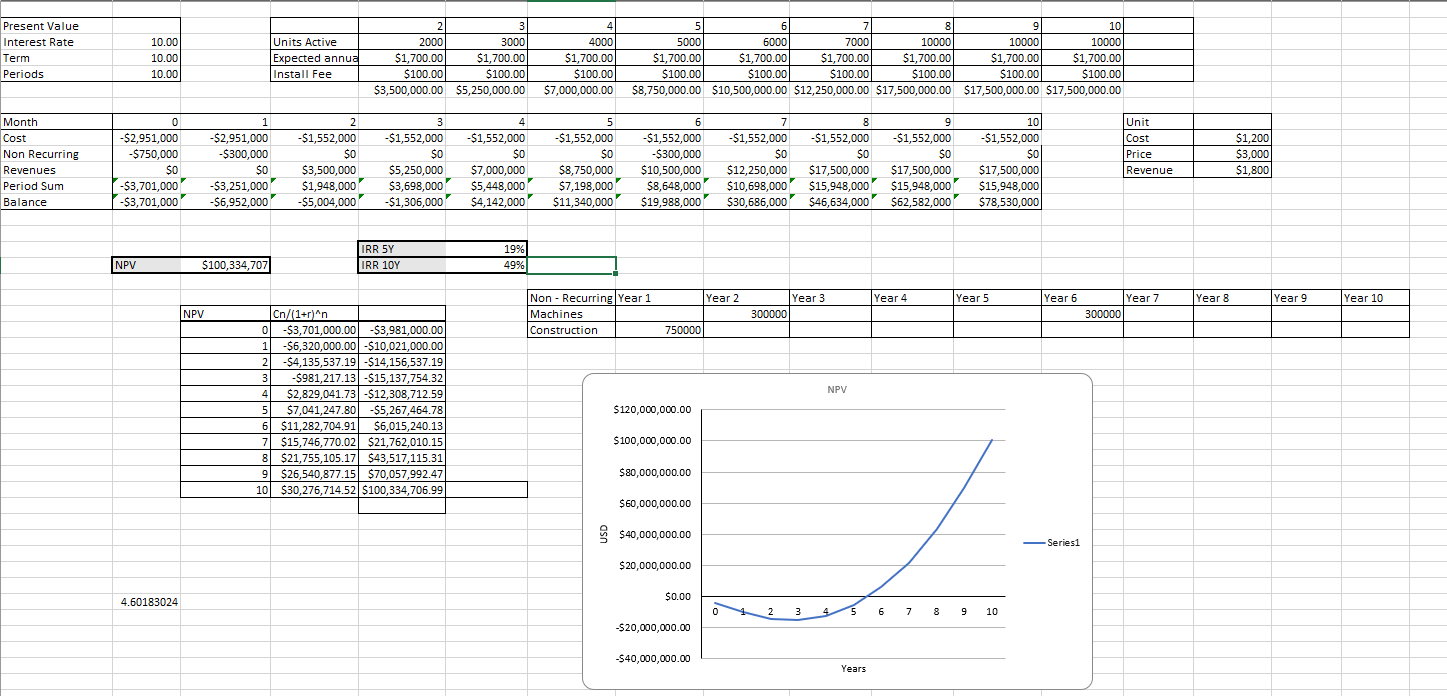 46
Appendix
Infographic Style
Content  Here
Content  Here
Content  Here
Content  Here
Content  Here
You can simply impress your audience and add a unique zing and appeal to your Presentations.
You can simply impress your audience and add a unique zing and appeal to your Presentations.
You can simply impress your audience and add a unique zing and appeal to your Presentations.
You can simply impress your audience and add a unique zing and appeal to your Presentations.
You can simply impress your audience and add a unique zing and appeal to your Presentations.
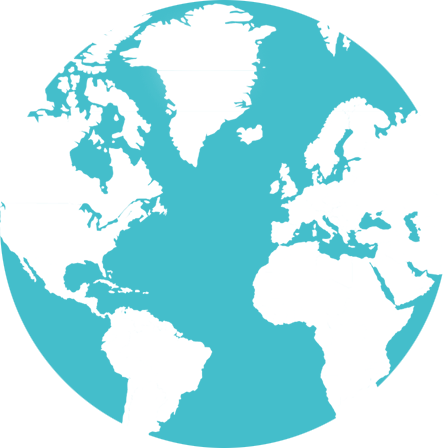 48
Infographic Style
Contents Title
Contents Title
Contents Title
Contents Title
Contents Title
Get a modern PowerPoint  Presentation that is beautifully designed. Easy to change colors, photos and Text.
Get a modern PowerPoint  Presentation that is beautifully designed. Easy to change colors, photos and Text.
Get a modern PowerPoint  Presentation that is beautifully designed. Easy to change colors, photos and Text.
Get a modern PowerPoint  Presentation that is beautifully designed. Easy to change colors, photos and Text.
Get a modern PowerPoint  Presentation that is beautifully designed. Easy to change colors, photos and Text.
49
Infographic Style
You can simply impress your audience and add a unique zing and appeal to your Presentations. 
I hope and I believe that this Template will your Time, Money and Reputation.
Your Text Here
Your Text Here
You can simply impress your audience and add a unique zing and appeal to your Presentations. 
I hope and I believe that this Template will your Time, Money and Reputation.
Worldmap Infographic
You can simply impress your audience and add a unique zing and appeal to your Presentations. Easy to change colors, photos and Text. Get a modern PowerPoint  Presentation that is beautifully designed. I hope and I believe that this Template will your Time, Money and Reputation. You can simply impress your audience and add a unique zing and appeal to your Presentations. Get a modern PowerPoint  Presentation that is beautifully designed. I hope and I believe that this Template will your Time, Money and Reputation.
Your Text  Here
Your Text  Here
Your Text  Here
Your Text  Here
You can simply impress your audience and add a unique zing.
You can simply impress your audience and add a unique zing.
You can simply impress your audience and add a unique zing.
You can simply impress your audience and add a unique zing.
51
Infographic Style
Your Text Here
Example Text : Get a modern PowerPoint  Presentation that is beautifully designed. I hope and I believe that this Template will your Time, Money and Reputation. Easy to change colors, photos and Text.
You can simply impress your audience and add a unique zing and appeal to your Reports and Presentations with our Templates.
Contents
Here
Your Text Here
Example Text : Get a modern PowerPoint  Presentation that is beautifully designed. I hope and I believe that this Template will your Time, Money and Reputation. Easy to change colors, photos and Text.
You can simply impress your audience and add a unique zing and appeal to your Reports and Presentations with our Templates. Get a modern PowerPoint  Presentation that is beautifully designed.
Simple
Images & Contents
You can simply impress your audience and add a unique zing and appeal to your Presentations. Easy to change colors, photos and Text. Get a modern PowerPoint  Presentation that is beautifully designed. You can simply impress your audience and add a unique zing and appeal to your Presentations.
You can simply impress your audience and add a unique zing and appeal to your Presentations. Easy to change colors, photos and Text. Get a modern PowerPoint  Presentation that is beautifully designed.
Infographic Style
Text  Here
Text  Here
Text  Here
Text  Here
Text  Here
You can simply impress your audience and add a unique zing and appeal to your Presentations . Easy to change colors, photos and Text.
You can simply impress your audience and add a unique zing and appeal to your Presentations . Easy to change colors, photos and Text.
You can simply impress your audience and add a unique zing and appeal to your Presentations . Easy to change colors, photos and Text.
You can simply impress your audience and add a unique zing and appeal to your Presentations . Easy to change colors, photos and Text.
You can simply impress your audience and add a unique zing and appeal to your Presentations . Easy to change colors, photos and Text.
54
Infographic Style
Your Text Here
Your Text Here
Your Text Here
Your Text Here
You can simply impress your audience and add a unique zing and appeal to your Presentations. Easy to change colors, photos and Text.
You can simply impress your audience and add a unique zing and appeal to your Presentations. Easy to change colors, photos and Text.
70%
80%
Images & Contents
Contents
Title Here
Example Text : Get a modern PowerPoint  Presentation that is beautifully designed. I hope and I believe that this Template will your Time, Money and Reputation.
Your Text Here
Example Text : Get a modern PowerPoint  Presentation that is beautifully designed. I hope and I believe that this Template will your Time, Money and Reputation. 

Example Text : Get a modern PowerPoint  Presentation that is beautifully designed. I hope and I believe that this Template will your Time, Money and Reputation.
You can simply impress your audience and add a unique zing and appeal to your Presentations.
You can simply impress your audience and add a unique zing and appeal to your Presentations.
56
Infographic Style
65%
75%
Your Text Here
Your Text Here
Your Text Here
Your Text Here
You can simply impress your audience and add a unique zing and appeal to your Presentations
You can simply impress your audience and add a unique zing and appeal to your Presentations
You can simply impress your audience and add a unique zing and appeal to your Presentations
You can simply impress your audience and add a unique zing and appeal to your Presentations
52%
43%
57
Infographic Style
You can simply impress your audience and add a unique zing and appeal to your Presentations. Get a modern PowerPoint  Presentation that is beautifully designed.
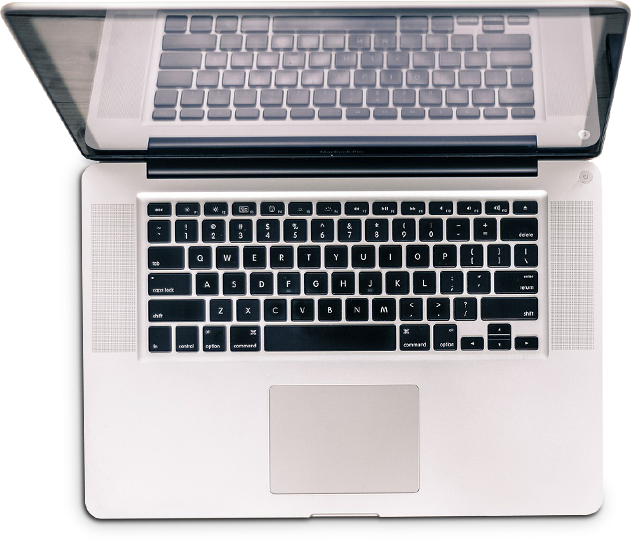 Your Text Here
Your Text Here
Your Text Here
You can simply impress your audience and add a unique zing and appeal to your Presentations. Easy to change colors, photos and Text.
You can simply impress your audience and add a unique zing and appeal to your Presentations. Easy to change colors, photos and Text.
You can simply impress your audience and add a unique zing and appeal to your Presentations. Easy to change colors, photos and Text.
58
Infographic Style
Add Title
Add Title
Add Title
Add Title
You can simply impress your audience and add a unique zing and appeal to your Presentations. Easy to change colors, photos and Text.
You can simply impress your audience and add a unique zing and appeal to your Presentations. Easy to change colors, photos and Text.
You can simply impress your audience and add a unique zing and appeal to your Presentations. Easy to change colors, photos and Text.
You can simply impress your audience and add a unique zing and appeal to your Presentations. Easy to change colors, photos and Text.
Portfolio Presentation
Your Text  Here
You can simply impress your audience and add a unique zing and appeal to your Presentations.
Your Text  Here
You can simply impress your audience and add a unique zing and appeal to your Presentations.
Your Text  Here
You can simply impress your audience and add a unique zing and appeal to your Presentations.
Your Text  Here
You can simply impress your audience and add a unique zing and appeal to your Presentations.
60
Infographic Style
Add Test
Add Test
Add Test
Add Test
Add Test
Your Text Here
Your Text Here
Your Text Here
Your Text Here
Your Text Here
You can simply impress your audience and add a unique zing and appeal to your Presentations. Easy to change colors, photos and Text.
You can simply impress your audience and add a unique zing and appeal to your Presentations. Easy to change colors, photos and Text.
You can simply impress your audience and add a unique zing and appeal to your Presentations. Easy to change colors, photos and Text.
You can simply impress your audience and add a unique zing and appeal to your Presentations. Easy to change colors, photos and Text.
You can simply impress your audience and add a unique zing and appeal to your Presentations. Easy to change colors, photos and Text.
61
Infographic Style
04
Text Here
03
Text Here
02
Text Here
01
Your Text Here
Your Text Here
Your Text Here
Your Text Here
You can simply impress your audience and add a unique zing and appeal to your Presentations.
You can simply impress your audience and add a unique zing and appeal to your Presentations.
You can simply impress your audience and add a unique zing and appeal to your Presentations.
You can simply impress your audience and add a unique zing and appeal to your Presentations.
Text Here
62
Infographic Style
Content  Here
Content  Here
Get a modern PowerPoint  Presentation that is beautifully designed. I hope and I believe that this Template will your Time.
Get a modern PowerPoint  Presentation that is beautifully designed. I hope and I believe that this Template will your Time.
Content  Here
Content  Here
Get a modern PowerPoint  Presentation that is beautifully designed. I hope and I believe that this Template will your Time.
Get a modern PowerPoint  Presentation that is beautifully designed. I hope and I believe that this Template will your Time.
Content  Here
Content  Here
Get a modern PowerPoint  Presentation that is beautifully designed. I hope and I believe that this Template will your Time.
Get a modern PowerPoint  Presentation that is beautifully designed. I hope and I believe that this Template will your Time.
Simple Portfolio
Presentation
You can simply impress your audience and add a unique zing and appeal to your Presentations.
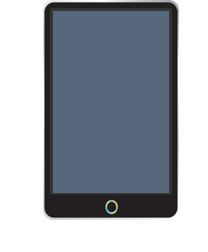 You can simply impress your audience and add a unique zing and appeal to your Presentations. Easy to change colors, photos and Text. Get a modern PowerPoint  Presentation that is beautifully designed. Get a modern PowerPoint  Presentation that is beautifully designed. I hope and I believe that this Template will your Time, Money and Reputation. You can simply impress your audience and add a unique zing and appeal to your Presentations. 

Get a modern PowerPoint  Presentation that is beautifully designed.  Get a modern PowerPoint  Presentation that is beautifully designed. I hope and I believe that this Template will your Time, Money and Reputation. You can simply impress your audience and add a unique zing and appeal to your Presentations. Get a modern PowerPoint  Presentation that is beautifully designed

Easy to change colors, photos and Text. Get a modern PowerPoint  Presentation that is beautifully designed.
PNG IMAGES
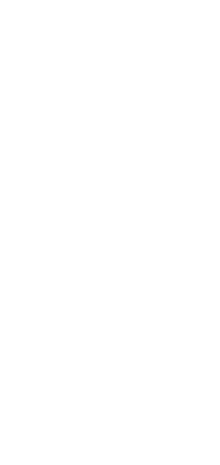 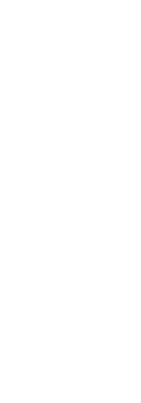 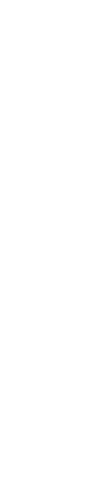 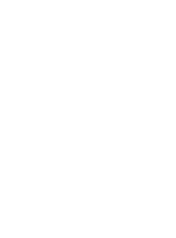 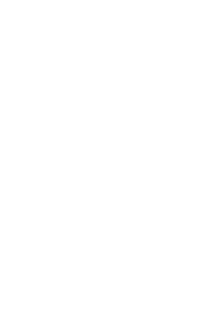 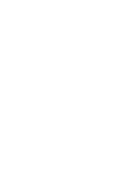 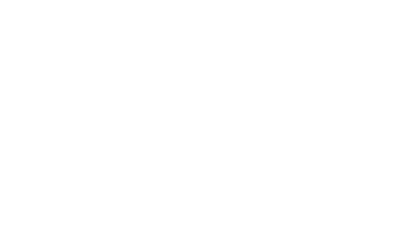 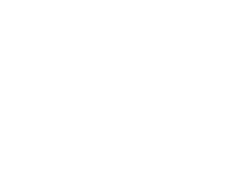 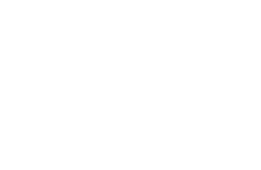 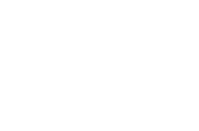 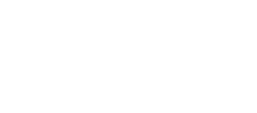 PNG IMAGES
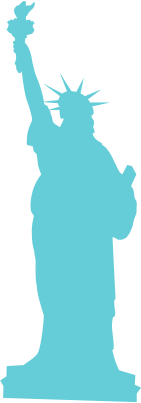 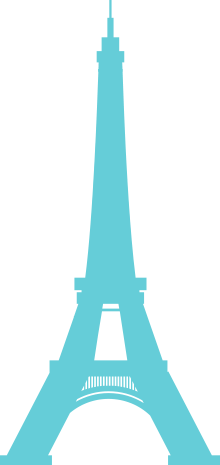 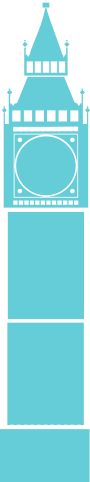 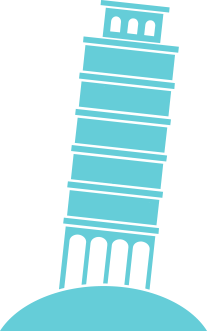 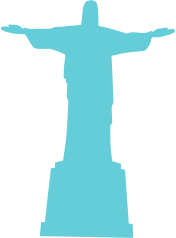 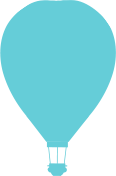 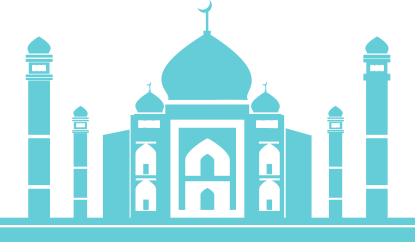 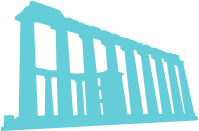 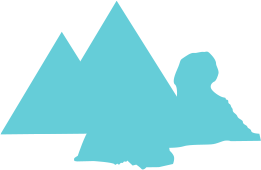 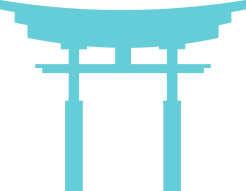 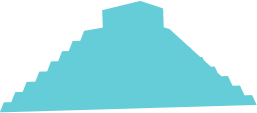 PNG IMAGES
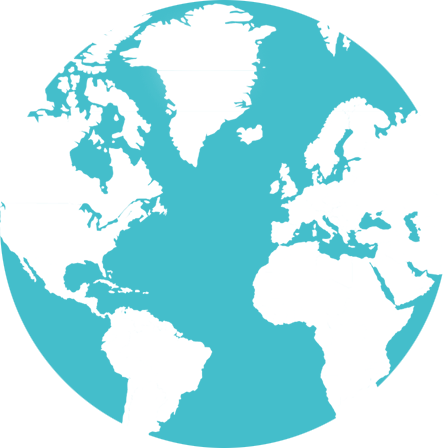 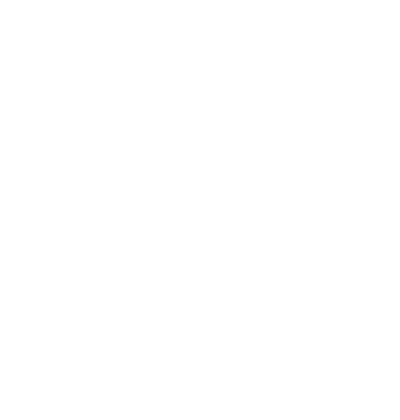 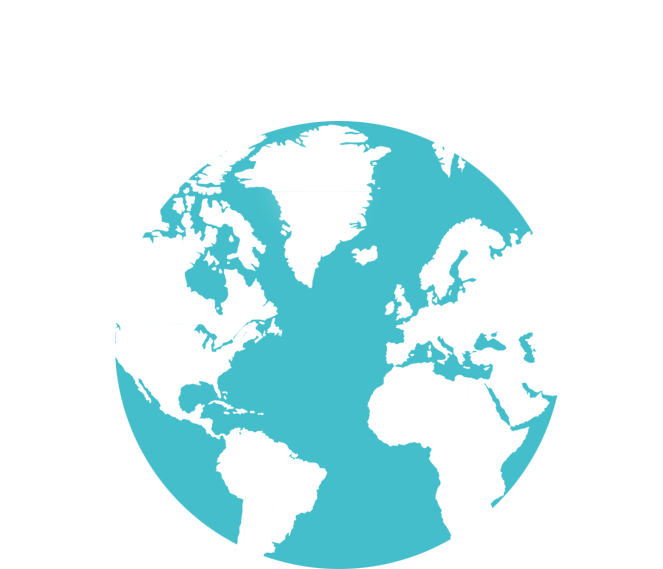 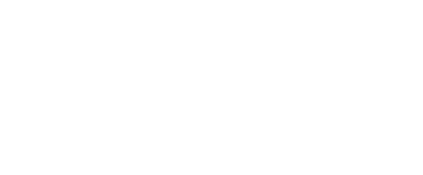 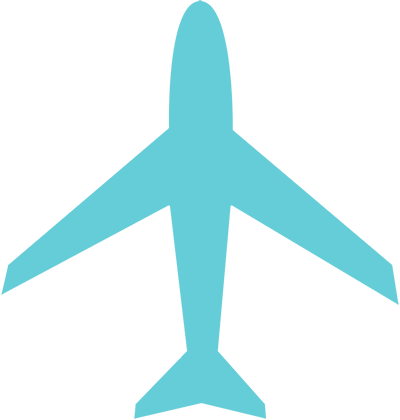 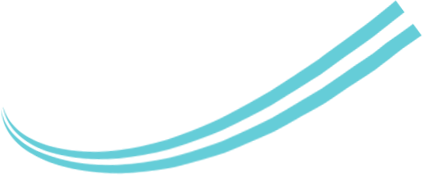 Fully Editable Shape
Fully Editable Icon Sets: A
Fully Editable Icon Sets: B
Fully Editable Icon Sets: C
Customer Segment
71
Maternity
Growth
Introductions
Socioeconomic status